Мастер- классученицы 3 класса «А»ГБОУ СОШ №49Свиридовой Алёны
Аппликация с элементами     квиллинга
               «Крыжовник»


                              Учитель: Благова Н.А.
Наш мастер
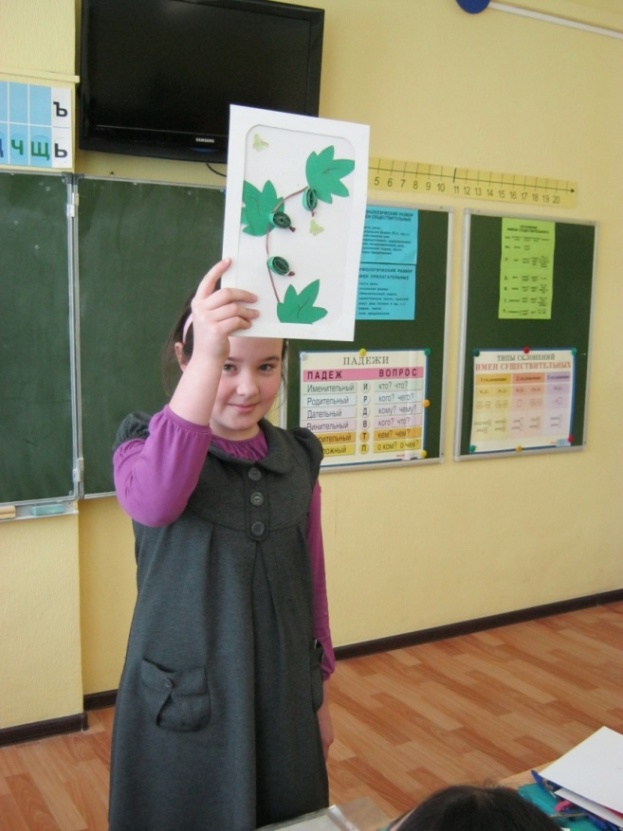 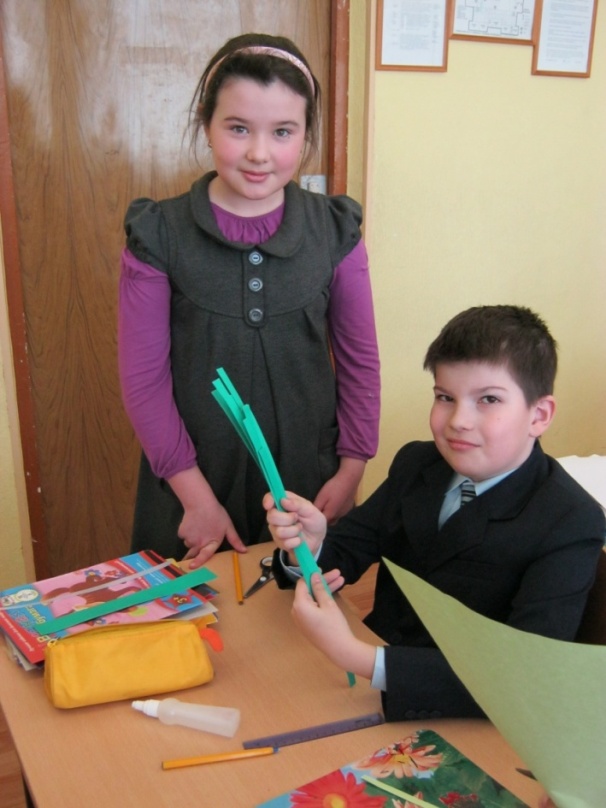 Начало работы
           Готовим  полоски 
                 для квиллинга
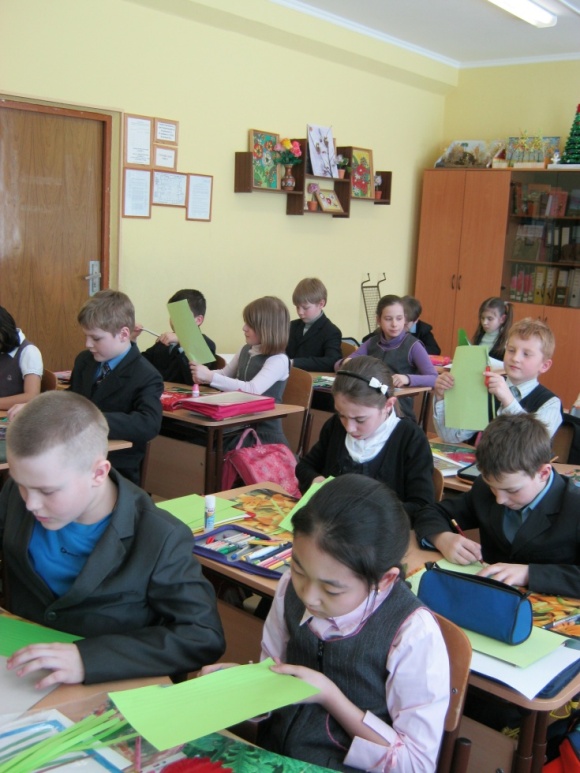 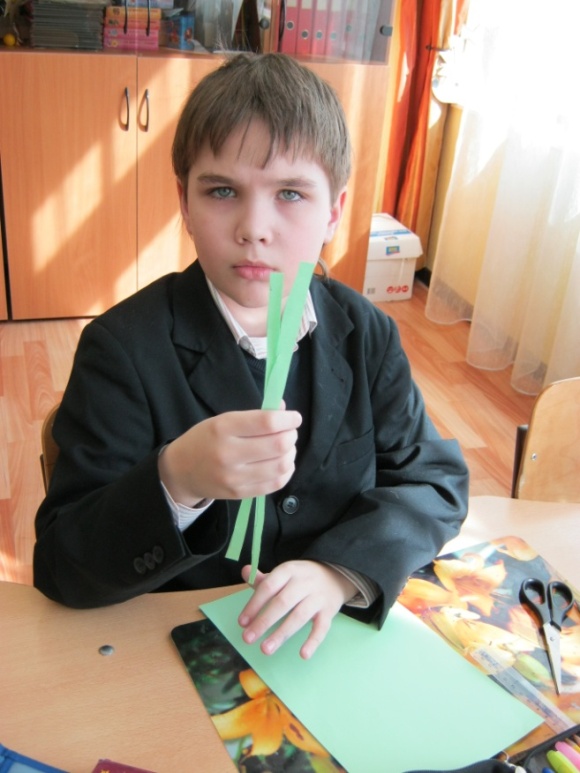 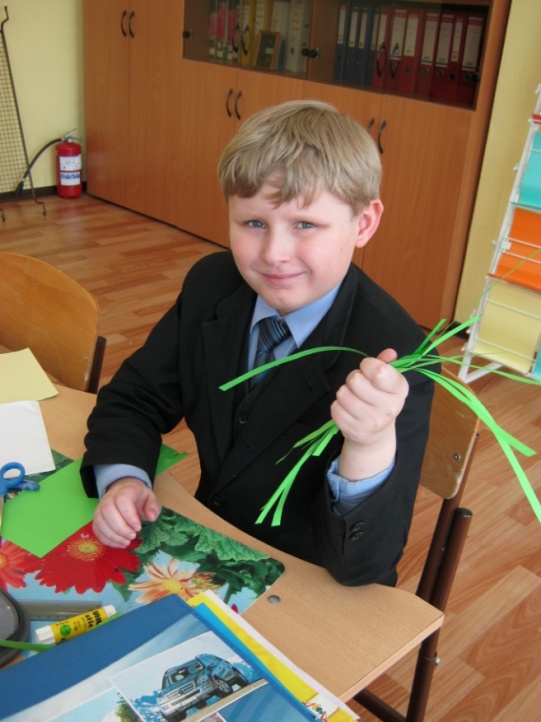 Ягодки готовы
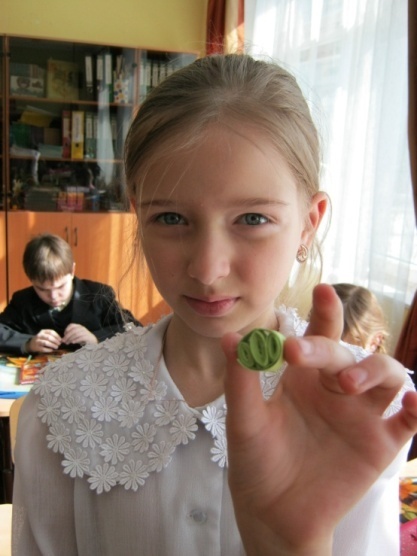 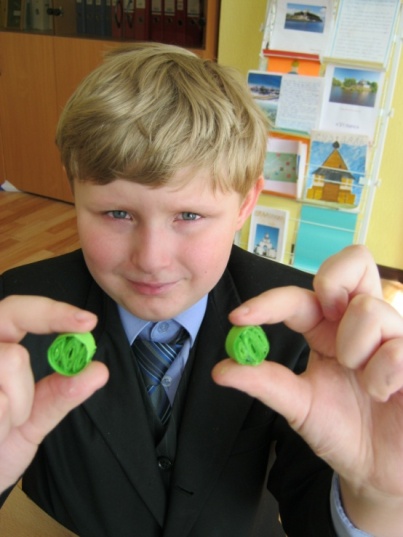 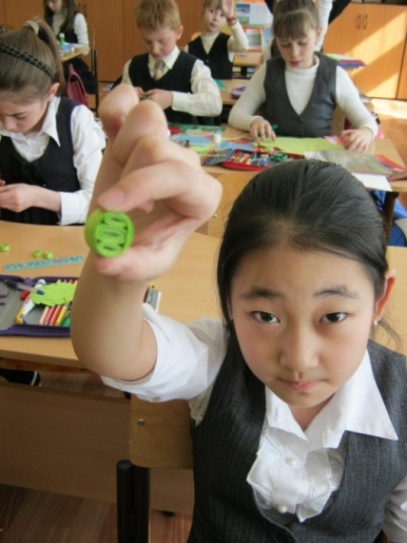 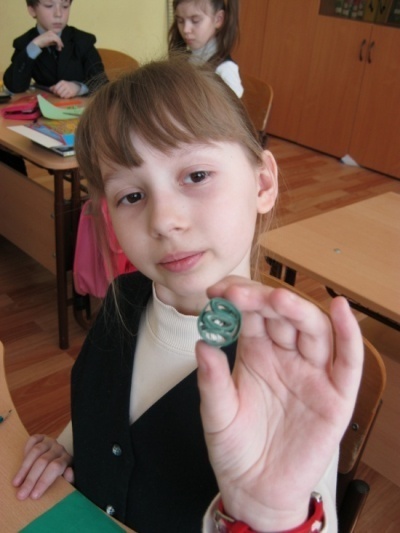 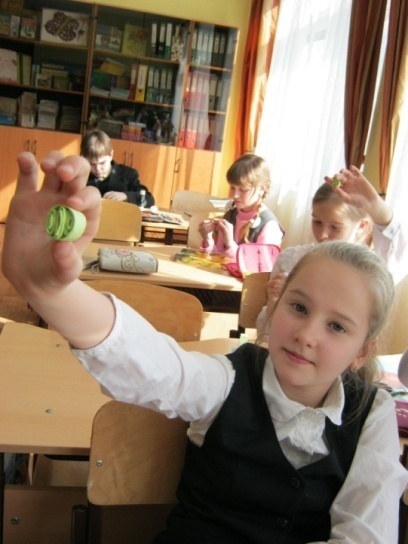 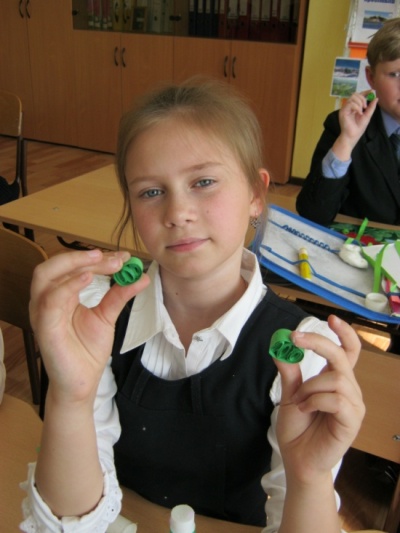 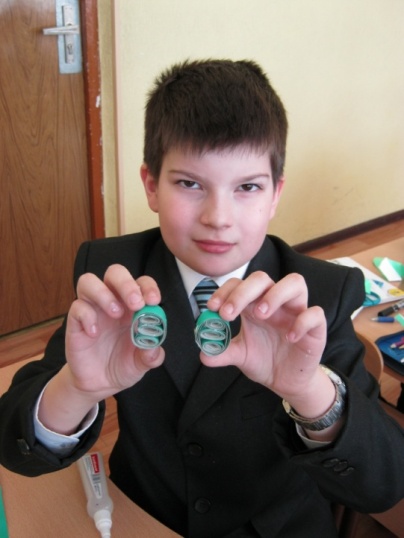 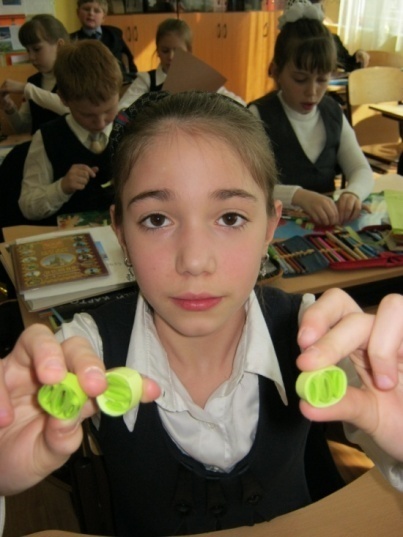 А теперь листочки
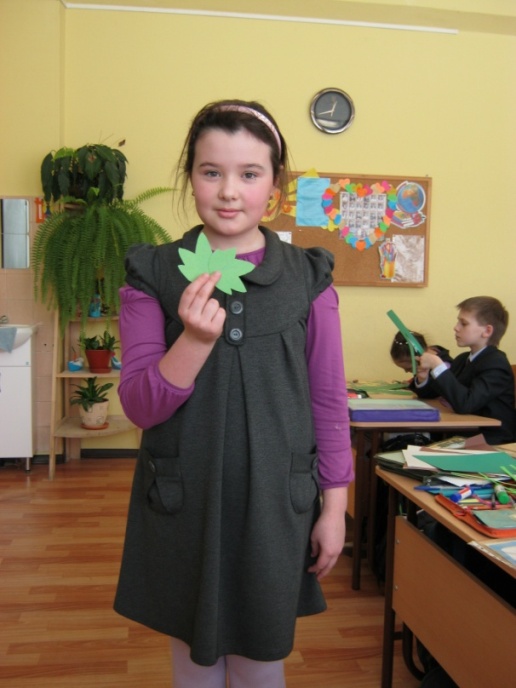 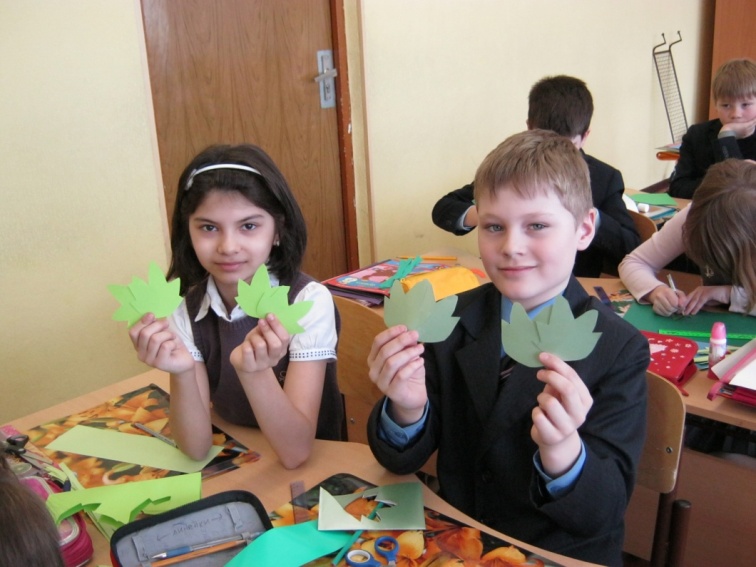 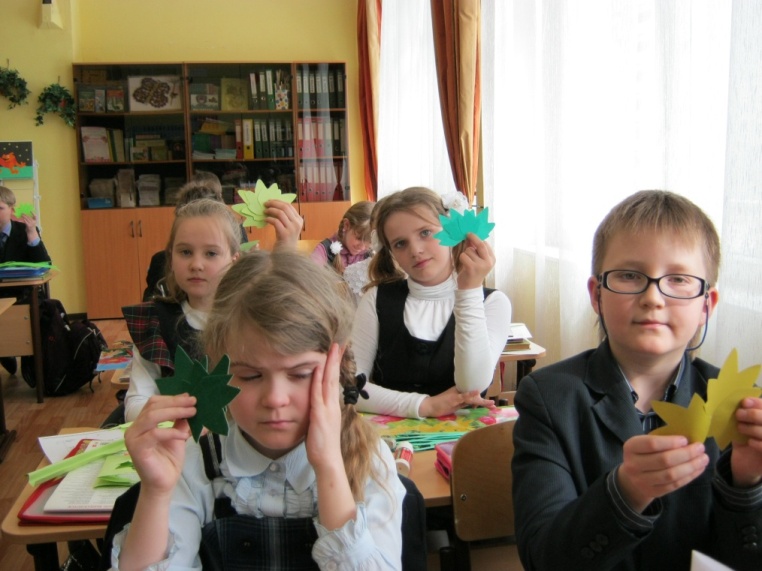 Работы готовы
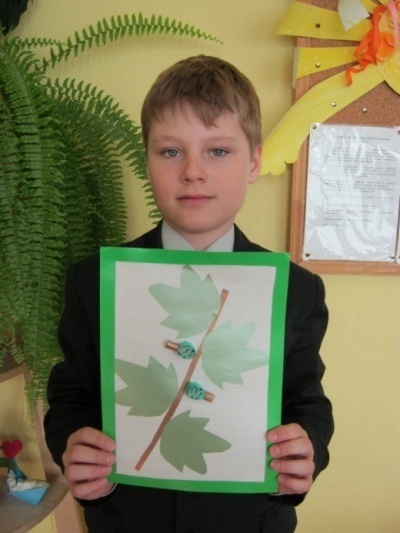 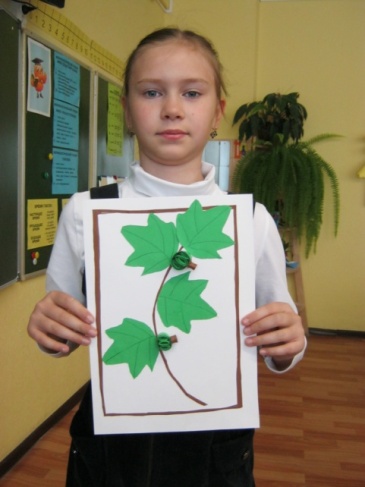 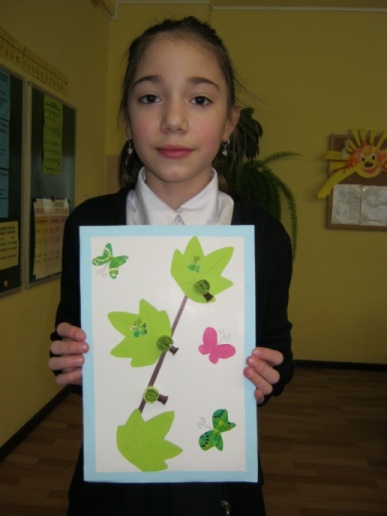 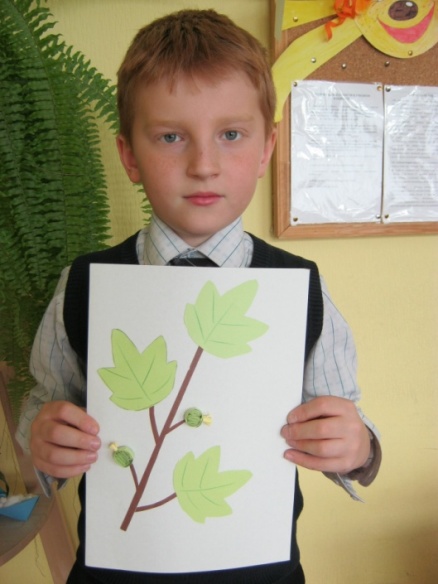 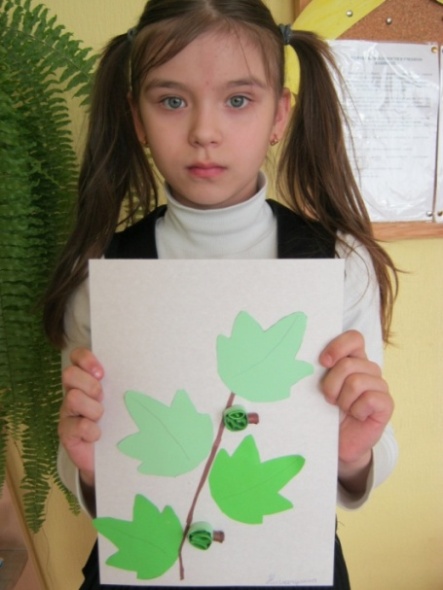 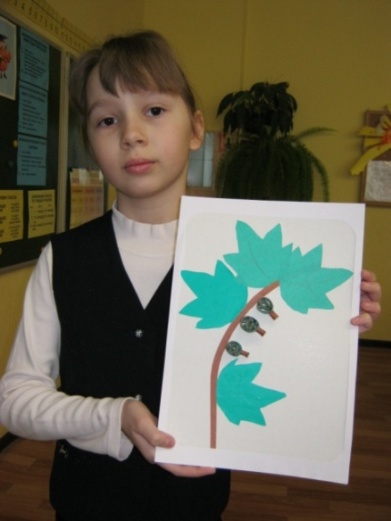 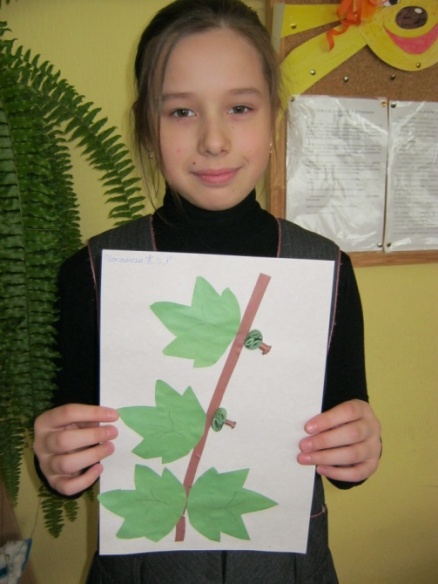 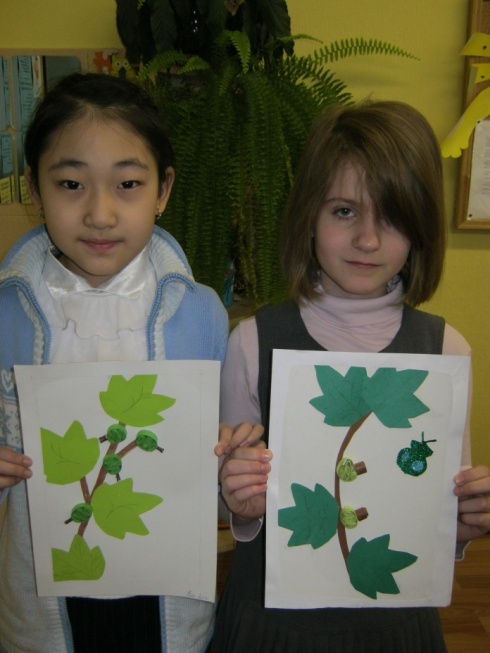 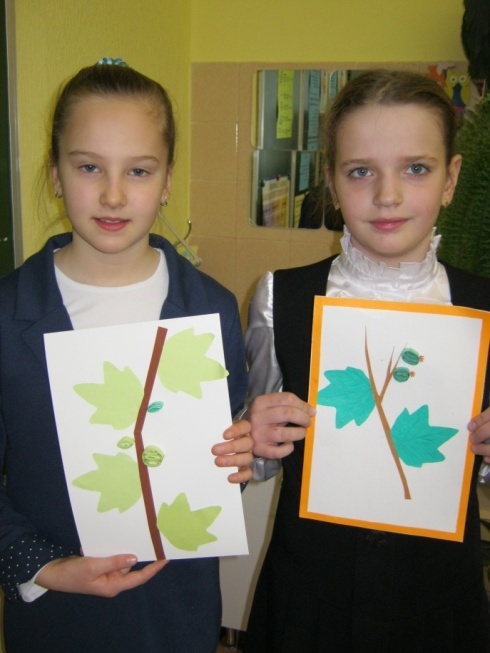 В ожидании 
      лета
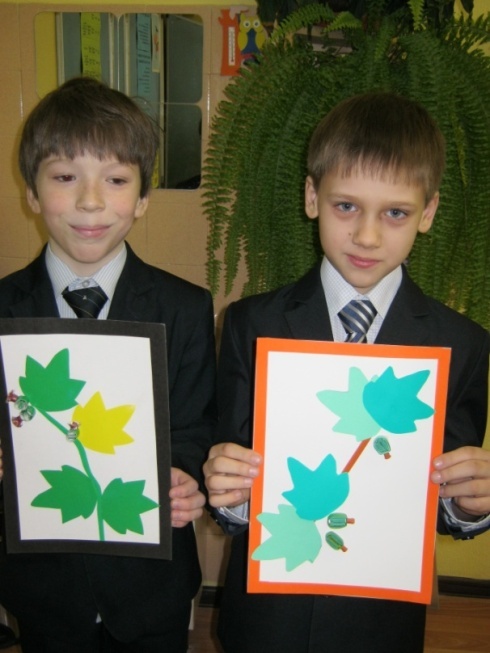 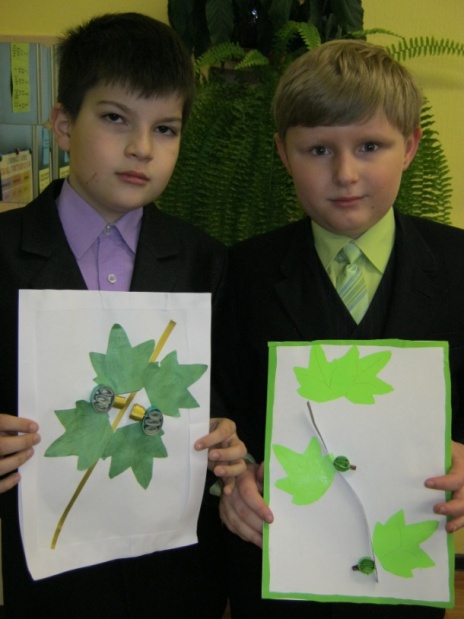 Соберем урожай
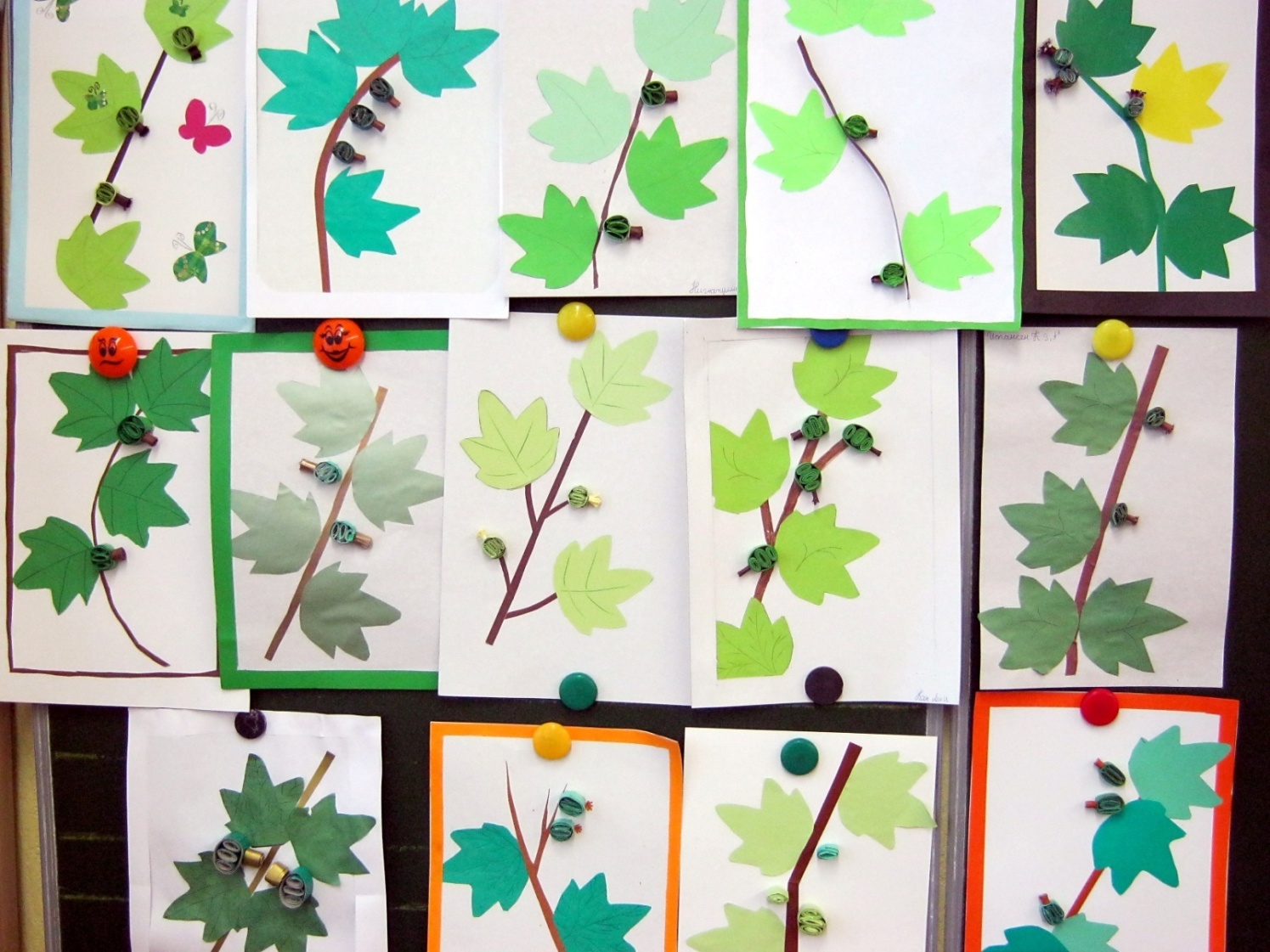